КОНЦЕПЦИЯ ПРОЕКТА
«Территория комфорта»
 как условие развития личностного потенциала
vbudushee.ru
АВТОРЫ
МБОУ ООШ с.Малая Сергиевка Тамалинского района Пензенской области,
Директор школы – Цаплин В.В.
Советник директора по воспитанию и взаимодействию с детскими общественными объединениями – Ветрянщикова Н.В
Заместитель по ВР – Манохина О.А.
Педагог-психолог – Мамонова Е.В.
КРАТКАЯ СПРАВКА ОБ Образовательной Организации
Школа открыта в 1962 году.
Сегодня: 9 классов, 49 учеников, 9 педагогов.
7 педагогов имеют высшее образование, 2 средне-специальное. 8 учителей имеют первую категорию, 1 – СЗД.
Школа имеет 9 участников конкурса «Учитель Года», 3 участника конкурса «Классный классный!», участник конкурса по допобразованию «Воспитать человека».
Реализованные проекты: Федеральный проект «Финансовая грамотность», региональный проект «Живи село!» (2, 3 места), Федеральный проект «Билет в будущее» и др.
Определение параметров среды по диагностической методике В.А. Ясвина
Большинство параметров образовательной среды МБОУ ООШ с. Малая Сергиевка находятся на среднем уровне.
«Западает» такой параметр как социальная активность, на который подавляюще действует преобладание карьерной среды.
Низкая эмоциональность образовательной среды служит показателем к преобразованию пространственно-предметной среды.
 Превалирующая доминантность образовательной среды вполне логична, так как наша сельская школа является, по сути,  единственным «очагом культуры» в данной местности.
5. Повышению когерентности образовательной среды может способствовать тесное сотрудничество нашей школы с учреждениями культуры, дополнительного образования, средствами массовой информации.
КЛЮЧЕВАЯ ПРОБЛЕМА ПРОЕКТА
Отсутствие личностно-развивающей образовательной среды для развития личностного потенциала

Ожидаемый результат – создано пространство для комфортного общения и развития личностного потенциала
ЦЕЛЕВЫЕ ГРУППЫ ПРОЕКТА, 
БЛАГОПОЛУЧАТЕЛИ
Обучающиеся, родители, педагоги, управленцы, потенциальные социальные партнеры(БДЦ,ДЮСШ…)
Цель	1: Создание комфортной личностно-развивающей образовательной среды для всех участников образовательного процесса
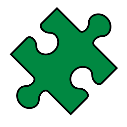 Цель 2: Создание условий для самовыражения всех участников образовательного процесса через организацию различных видов деятельности
ЦЕЛИ ПРОЕКТА
Цель 3: Улучшение межличностных взаимоотношений между всеми участниками
образовательного процесса
Цель 4: «3+2»
Организационно-технологический компонент
Работа по сплочению и сотрудничеству участников ОО
Создание ПОС
Социальный компонент
Возможность позитивного самовыражения детей и взрослых
Пространственно-предметный компонент
1. Редизайн школьного пространства: создание зоны релаксации и рефлексии, открытой стены
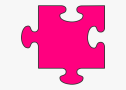 Ресурсное обеспечение
Повышение профессиональной подготовки педагогов через участие в курсах «Развитие личностного потенциала в системе взаимодействия ключевых участников образовательных отношений».
Практическое применение УМК «Школа возможностей», технологии 4К
Управленческое сопровождение
1. Повышение профессиональной подготовки администрации через участие в курсах «Управление созданием ЛРОС».
2. Разработка нормативно-правовой базы проекта.
3. Преобразование модели управления ОО.
Результаты проекта и Способы их ДОСТИЖЕНИЯ
Продукт: Оформленные зоны коридора и рекреаций в соответствие с требованиями по развитию ЛРОС (Стена эмоций, зона комфортного общения, открытая стена) 
Эффекты: - вовлечение всех участников образовательного процесса в инновационную деятельность; создание благоприятной психологически-безопасной комфортной образовательной среды для всех участников образовательного процесса. 
Методы: экспертиза, анализ оценки психологически-безопасной комфортной образовательной среды, 
Инструментарий: УМК «Школа возможностей», Технология 4К, Соглашение о взаимоотношениях
Риски и Способы их минимизации.
оценка ПРОЕКТА
Состояние эмоционального фона, состояние школьной среды по В.А. Ясвину, мониторинг комфортности участников образовательного процесса
Сайт школы, СМИ.
«ДОРОЖНАЯ КАРТА» ПРОЕКТА
«ДОРОЖНАЯ КАРТА» ПРОЕКТА
«ДОРОЖНАЯ КАРТА» ПРОЕКТА
УПРАВЛЕНЧЕСКОЕ СОПРОВОЖДЕНИЕ ПРОЕКТА
Локальные акты проекта:
 - Приказы; 
 - Паспорт и дорожная карта проекта; 
 - Положения конкурсов; 
 - Программы внеурочной деятельности; 
Роль наставника в ОО:
– Передача опыта, проведение обучающих мероприятий
Способы информирования сообщества о ходе реализации проекта:
 Семинары, мастер-классы, инструкции. 
Формы обратной связи:
- Анкеты обратной связи; 
-Отчеты о проведенных мероприятиях
СПИСОК ЗНАЧИМЫХ ПРОДУКТОВ ПРОЕКТА
Значимые продукты по итогам реализации управленческого проекта:

Тексты локальных нормативных актов, разработанных в ходе подготовки и реализации проекта создания ЛРОС.
Программы  (компоненты  программ)  обучения  и  воспитания,  а  также  дополнительные  общеразвивающие  программы, построенные на материалах внеурочного курса СЭР, в том числе для школьного лагеря.
СПАСИБО ЗА  ВНИМАНИЕ!